Обобщающий урок по теме "Строение и многообразие покрытосеменных растений". Звездный час.6-й класс
Автор: Ратьева Алла Николаевна, 
222-875-282, учитель биологии МКОУ «Захаровская СОШ» Клетского муниципального района Волгоградской области
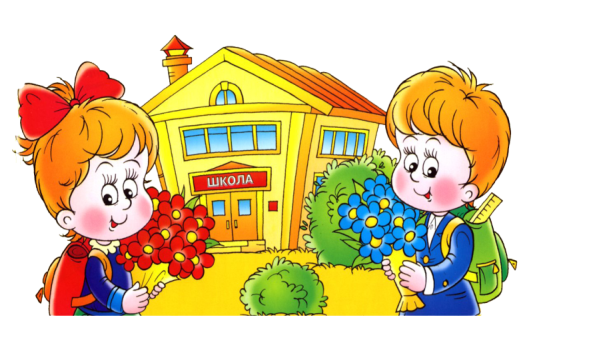 1 тур
Цель: Знаете ли вы строение покрытосеменных растений.
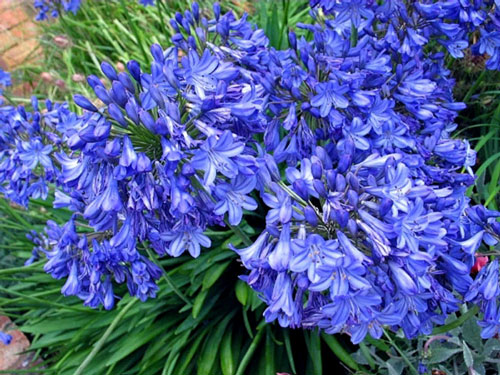 1. Цветковыми растениями называют такие растения, которые:
1. цветут один раз в году
2. цветут хотя бы один раз в жизни
3. цветут через каждый второй год
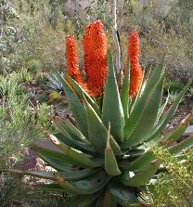 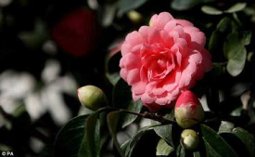 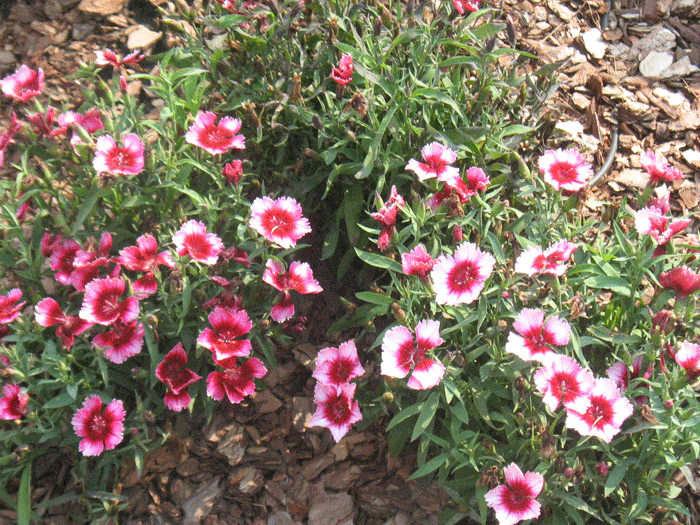 ОТВЕТ: 2
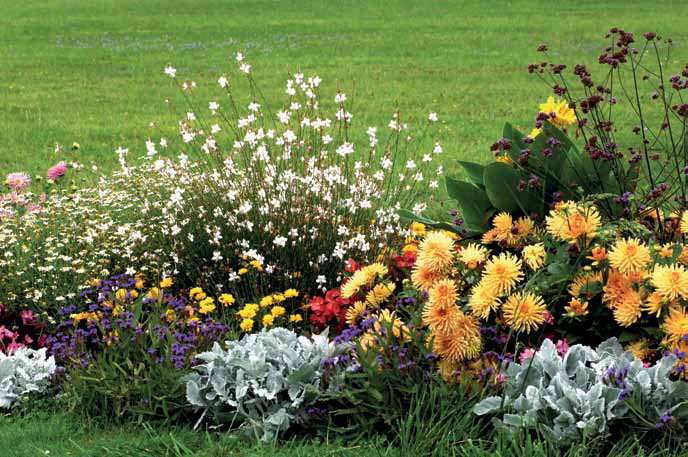 2. Стебель у растения бывает:
1. только растущим прямо вверх
2. растущим как прямо вверх, так и стелющимся по почве
3. растущим прямо вверх, стелющимся, укороченным и др.
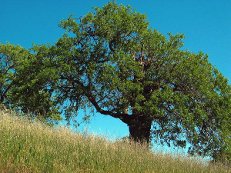 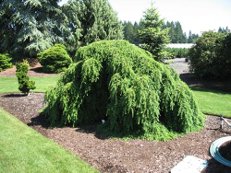 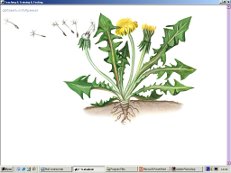 ОТВЕТ: 3
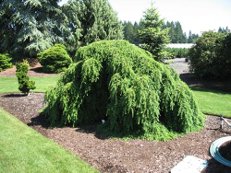 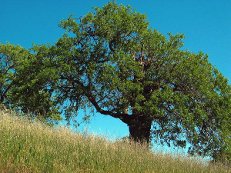 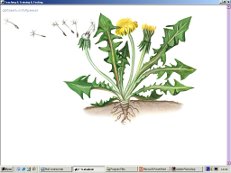 3. Главные части цветка:
1. лепестки
2. пестик и тычинка 
3. лепестки и чашелистики
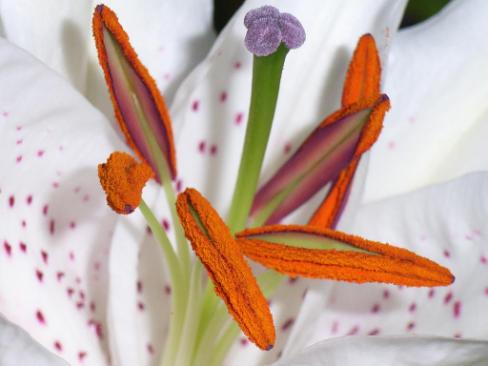 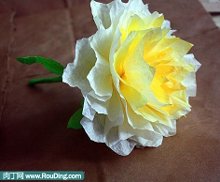 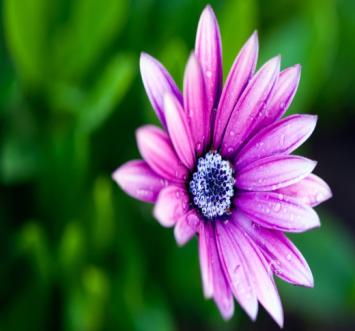 ОТВЕТ: 2
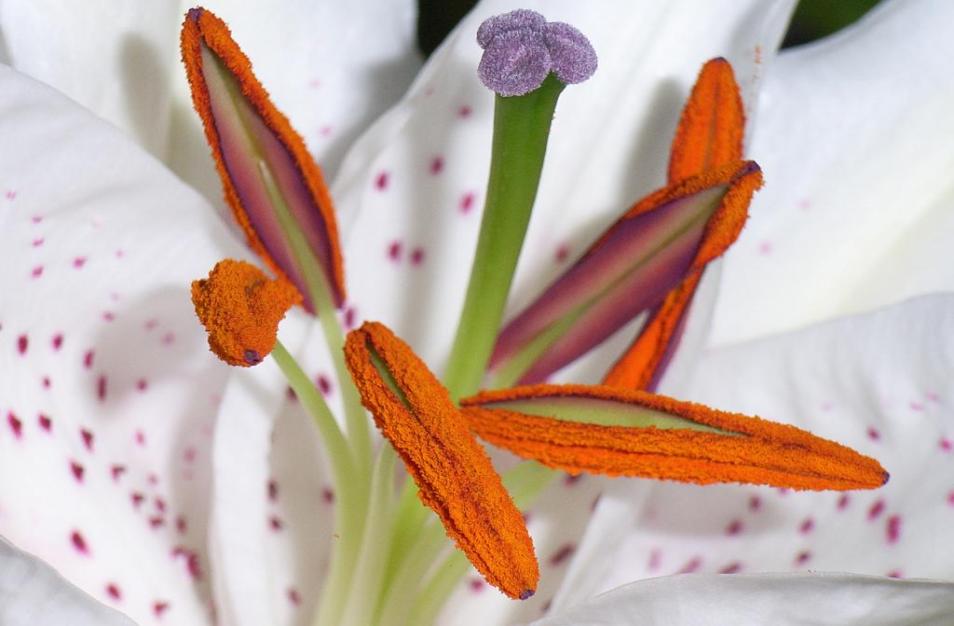 4. Цветки у растений:
1. в большинстве случаев собраны в соцветия
2. располагаются поодиночке или собраны в соцветия
3. располагаются поодиночке
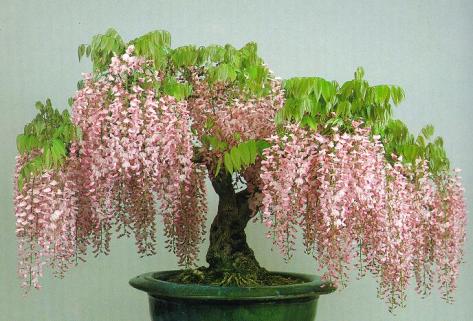 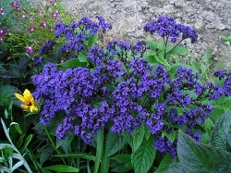 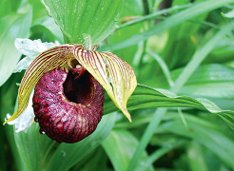 ОТВЕТ: 1
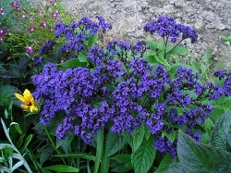 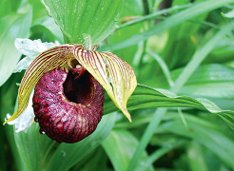 5. Все цветковые растения можно разделить на:
1. двулетние и однолетние
2. однолетние и многолетние
3. однолетние, двулетние и многолетние
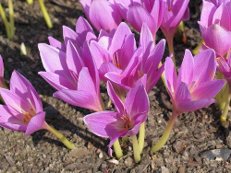 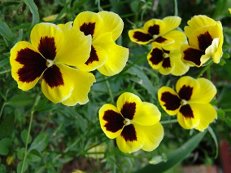 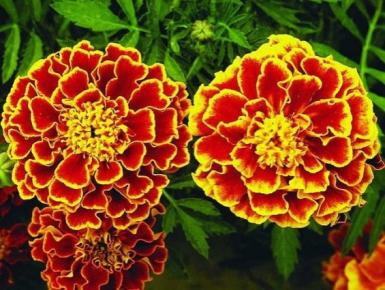 ОТВЕТ: 3
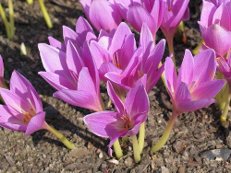 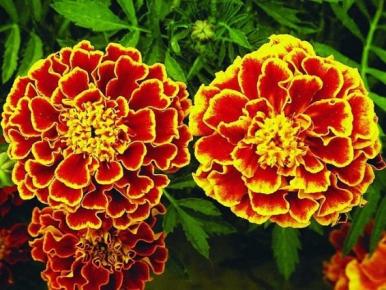 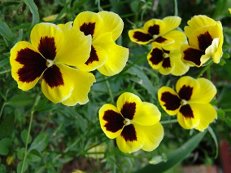 2 тур
Цель: повторить и систематизировать знания о классификации покрытосеменных растений.
Послушайте загадку и поднимите табличку того представителя, о котором в ней говорится
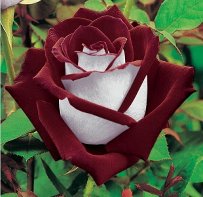 Меня называют царицей цветовЗа цвет и за запах моих лепестков.Хоть куст мой зеленый вас ранить готов, Но кто не простит мне колючих шипов?
1. К какому классу относят этого представителя?
1. Сложноцветные
2. Крестоцвеные 
3. Розоцветные
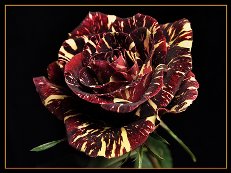 ОТВЕТ: 3
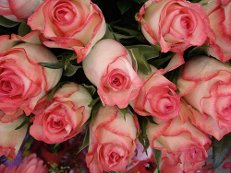 2. Капуста обыкновенная образует кочан:
1. на первый год жизни
2. на второй год жизни
3. на третий год жизни
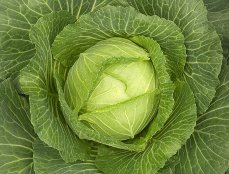 ОТВЕТ: 1
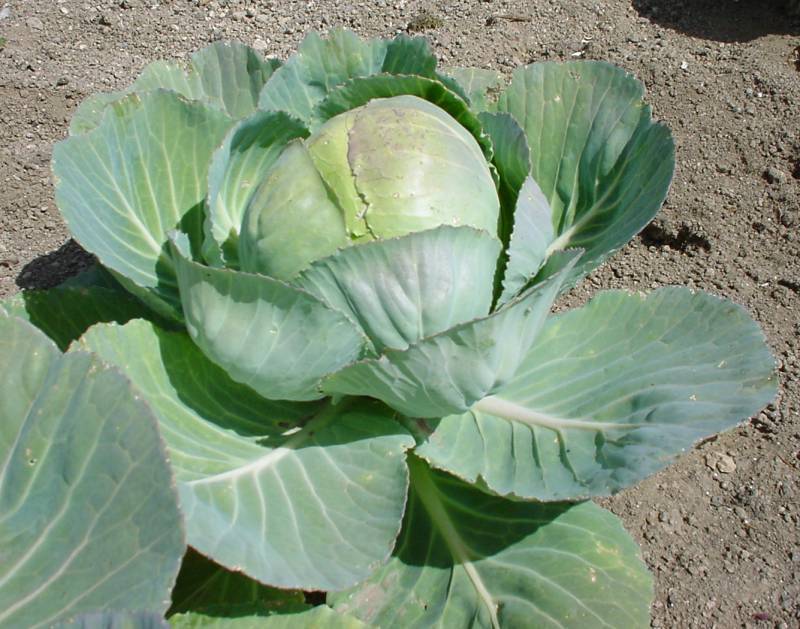 3. По краю корзинки у подсолнечника находятся:
1. ложноязычковые цветки
2. воронковидные цветки
3. язычковые цветки
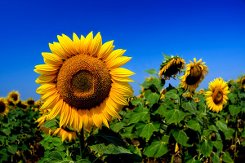 ОТВЕТ: 1
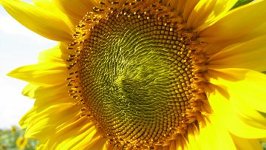 4. Цветок злаковых имеет формулу:
1. О3+3Т3+3П1
2. О(2)+2Т3П1
3. Ч4Л4Т2+4П1
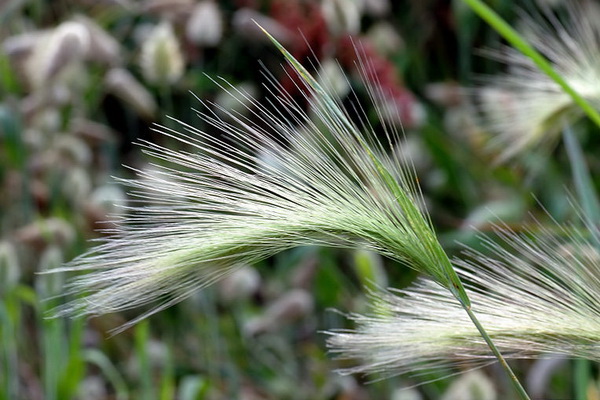 ОТВЕТ: 2
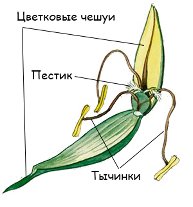 6. Плод лилейных:
1. трехстворчатая коробочка или ягода 
2. боб 
3. семянка
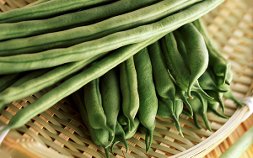 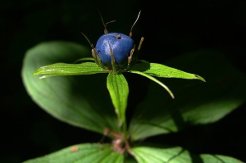 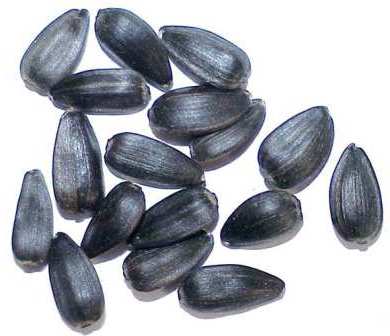 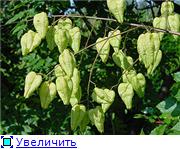 ОТВЕТ: 1
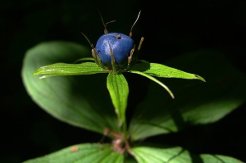 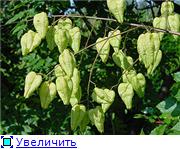 7. У каких растений стержневая корневая система:
1. ячмень
2. свекла
3. пшеница
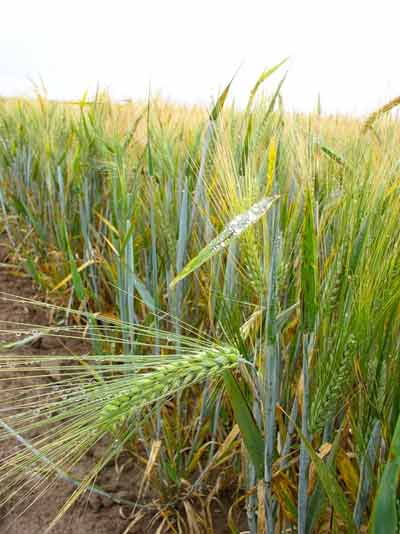 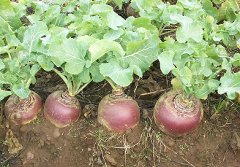 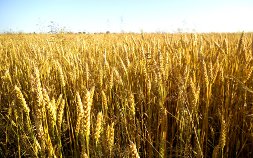 ОТВЕТ: 2
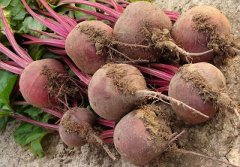 8. Поднимите табличку с цифрой, обозначающей представителя покрытосеменных растений
1. лиственница
2. ряска
3. дуб
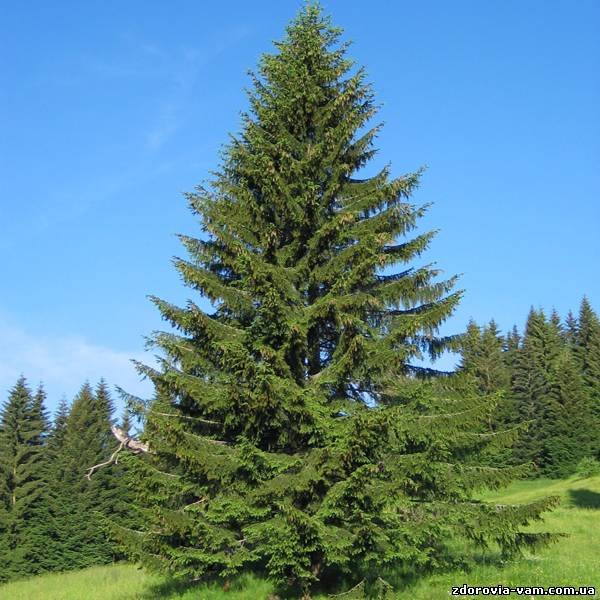 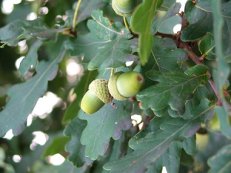 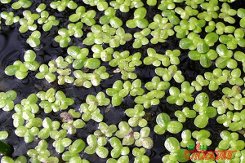 ОТВЕТ: 2, 3
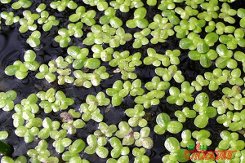 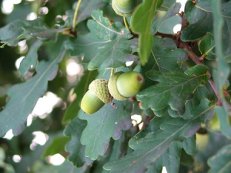 3 тур
Цель: обобщение, повторение строения и изученных классов покрытосеменных растений.
1. Существуют такие виды корней:
1. главные
2. придаточные
3. боковые
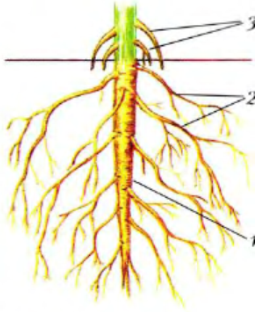 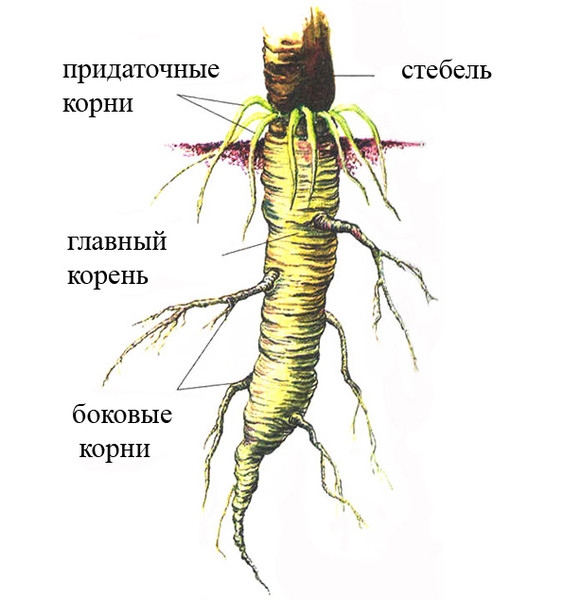 ОТВЕТ: 0
2. Различают зоны корня:
1. корневой чехлик, зона деления, роста, всасывания, проведения
2. корневой чехлик, зона роста, проведения
3. зона всасывания, корневой чехлик, деления, роста
ОТВЕТ: 1
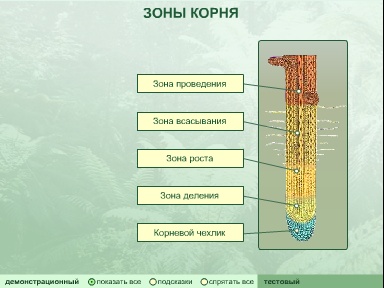 3. Листорасположение бывает:
1. супротивным
2. очередным
3. мутовчатым
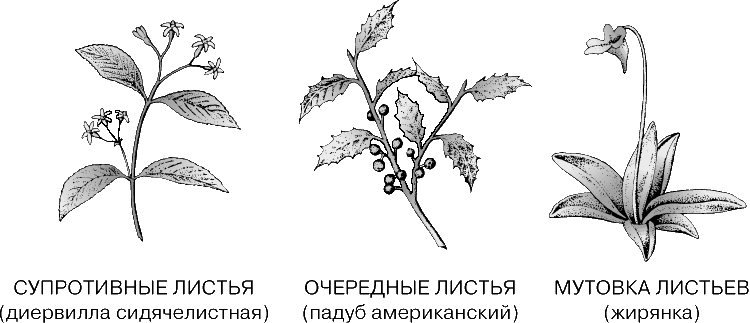 ОТВЕТ: 0
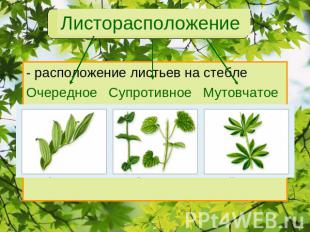 4. Жилкование листьев бывает:
1. сетчатое, дуговое, параллельное
2. сетчатое, параллельное
3. дуговое, параллельное
ОТВЕТ: 1
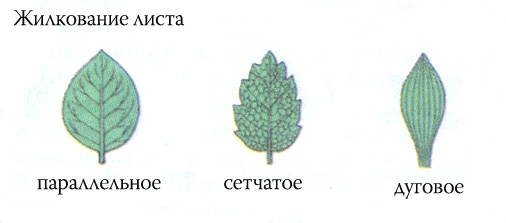 5. Это черты, признаки, которые характерны для покрытосеменных растений:
1. орган семенного размножения - цветок
2. плод, внутри которого семена
3. насчитывает около 250 тысяч видов
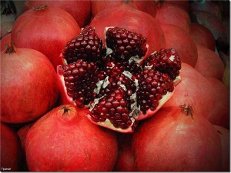 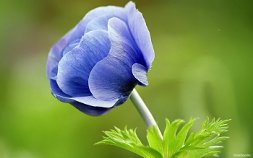 ОТВЕТ: 0
4 тур
ПОКРЫТОСЕМЕННЫЕ

Задание: Составить из букв этого слова как можно больше слов. Кто больше составит слов, учитывая звездочки, побеждает
Фронтальная беседа:
- Над какой темой мы сегодня работали?

- С какой целью проводился “Звездный час”
Всем спасибо!
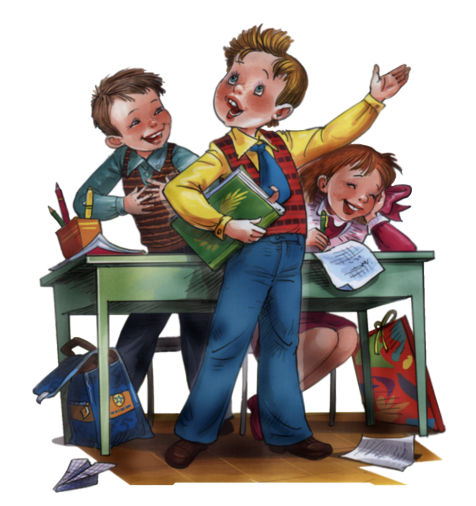